DR.SNSRCAS, CBE
SUBJECT: ADVANCED JAVA PROGRAMMING
      COURSE CODE:16UCA502
       TITLE: Difference between Servlet and JSP
        YEAR: V SEMESTER 2022-2023 (ODD)
Difference between Servlet and JSP
In brief, it can be defined as Servlet are the java programs that run on a Web server and act as a middle layer between a request coming from HTTP client and databases or applications on the HTTP server. While JSP is simply a text document that contains two types of text: static text which is predefined and dynamic text which is rendered after server response is received.
Difference between Servlet and JSP
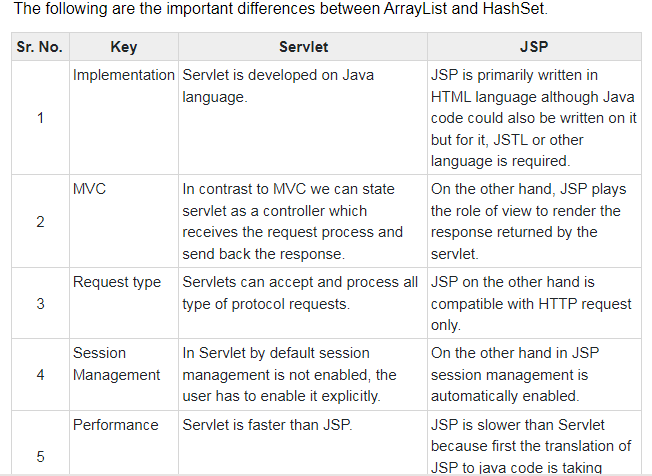 Difference between Servlet and JSP
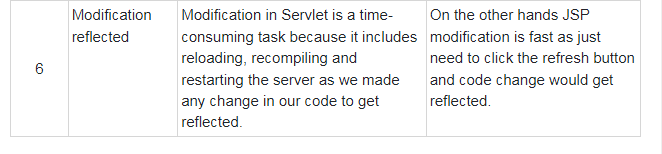 THANK YOU